Формирование читательской грамотности дошкольников С ПРИМЕНЕНИЕМ ПРИЕМОВ ТЕХНОЛОГИИ КРИТИЧЕСКОГО МЫШЛЕНИЯ
Автор:  
Иванова Светлана Николаевна, воспитатель МДОУ 
«Детский сад «Медвежонок»
г. Надыма»
Читательская грамотность
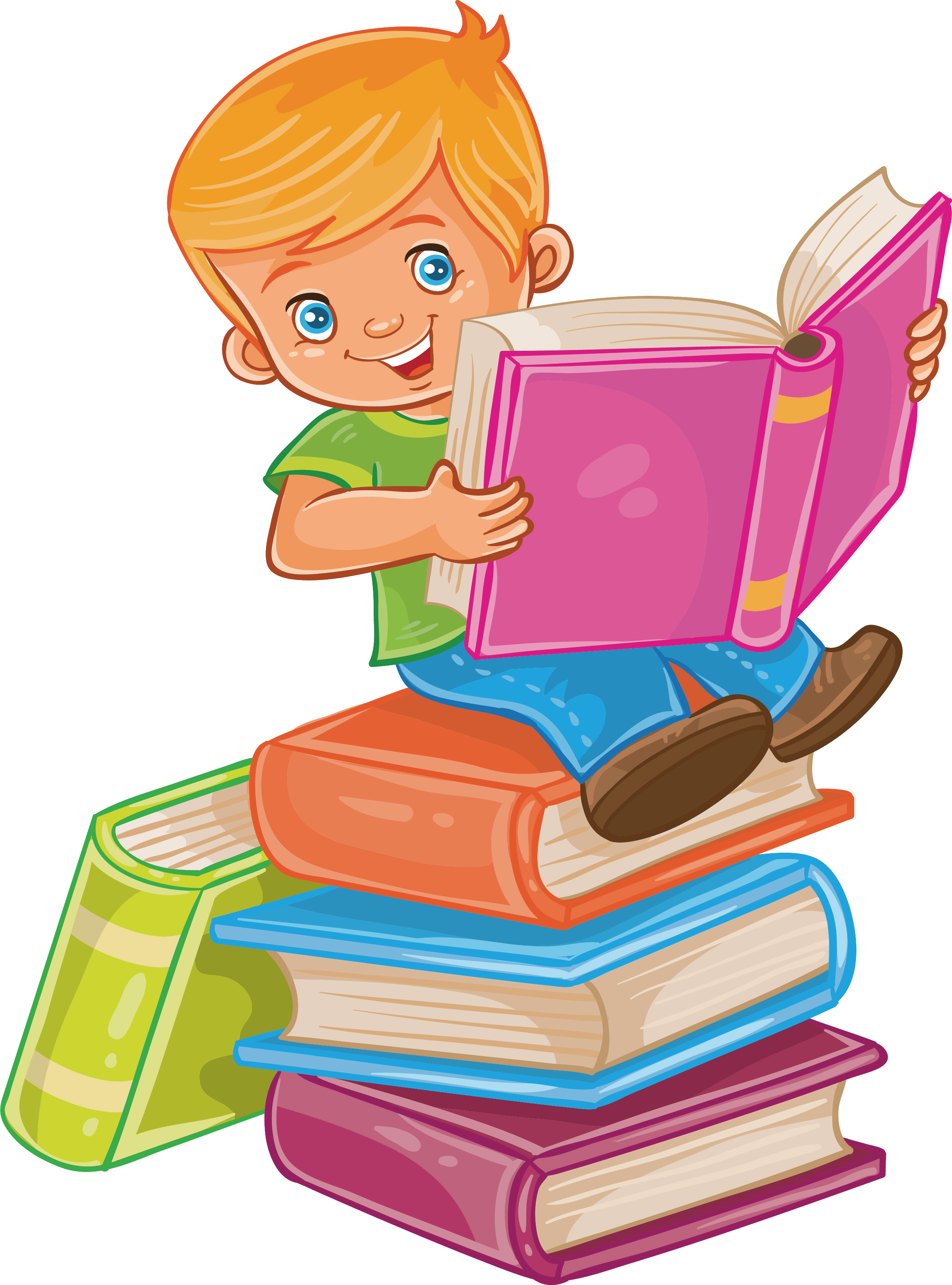 Это – способность человека 
понимать и использовать тексты, 
размышлять о них и заниматься чтением 
для того, чтобы достигать своих целей, 
расширять свои знания и возможности, 
участвовать в социальной жизни.
Навыки читательской грамотности
СОСТАВ КРИТИЧЕСКОГО МЫШЛЕНИЯ
Алгоритм формирования читательской грамотности у дошкольников
Приемы критического мышления для формирования читательской грамотности
Прием «АССОЦИАЦИИ»
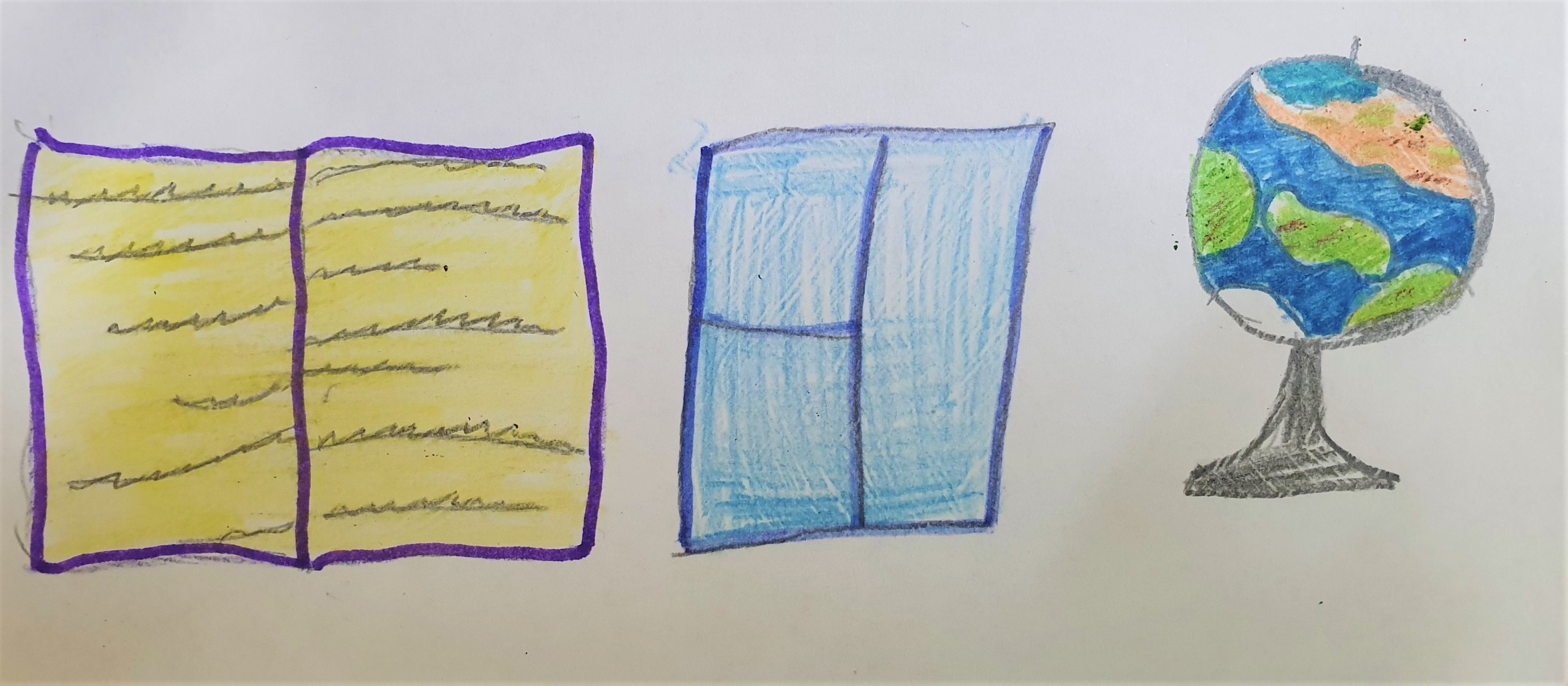 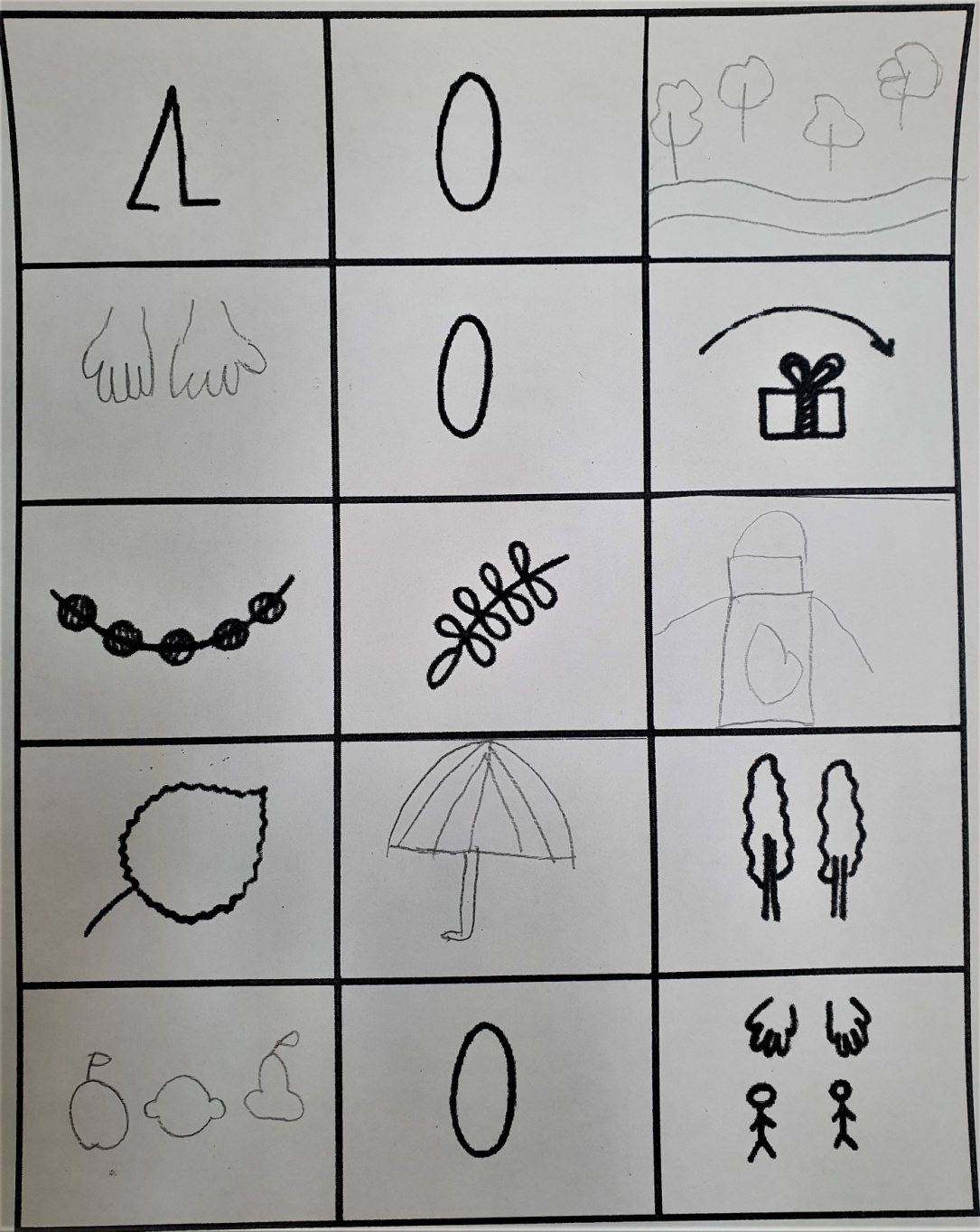 Прием «Письмо с дырками или пробелами»
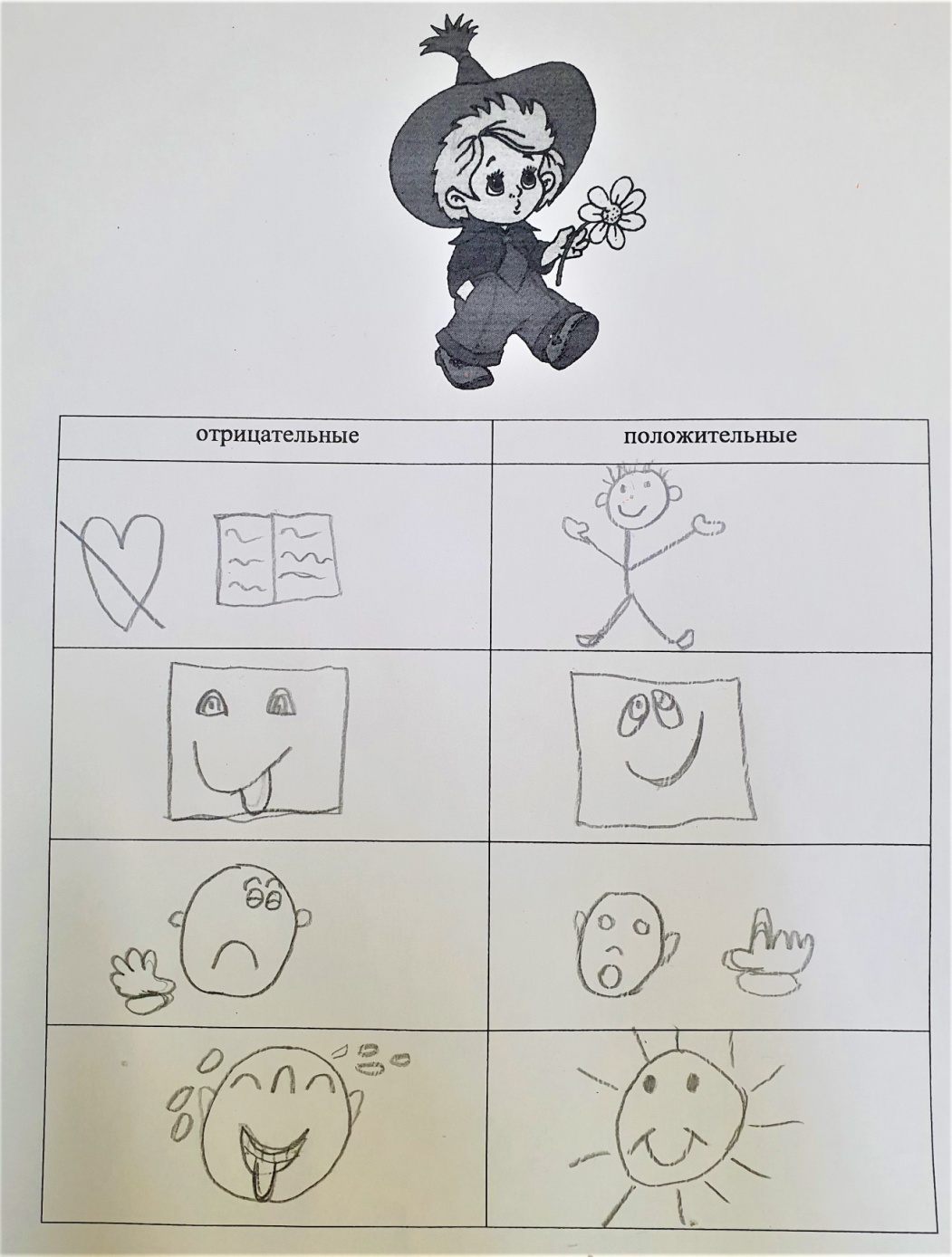 Прием «уголки »
Рекомендации  педагогам по формированию читательской грамотности у дошкольников
– необходимо акцентировать внимание детей на моральных качествах героев, на мотивах их поступков, чувствах, которые они испытывали; 
– в беседе должны преобладать такие вопросы, которые требовали бы мотивации оценок; 
– содержание вопросов должно привлекать внимание детей к языку произведения, то есть необходимо включать в вопросы слова и словосочетания из текста; 
– следует избегать излишне простых, однообразных вопросов (по сюжету, о героях), они не вызывают работу мысли и чувств детей
Спасибо за внимание!